Nice to meet you!
FIGURE
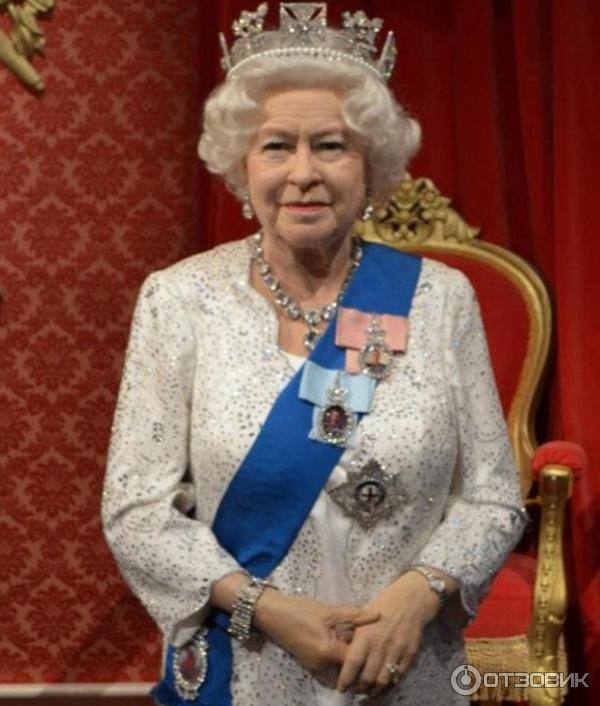 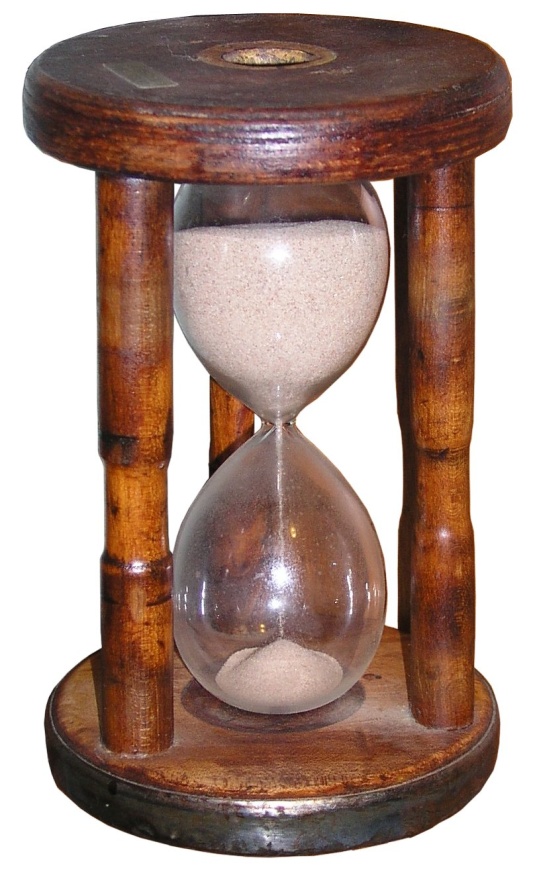 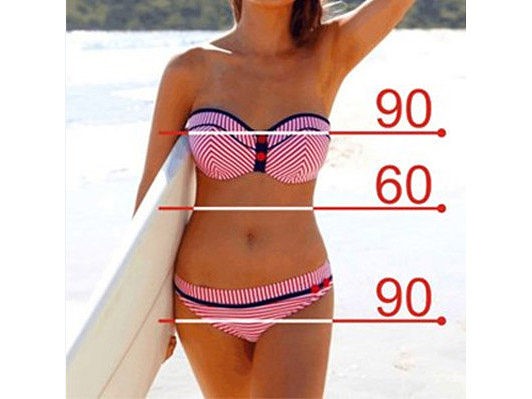 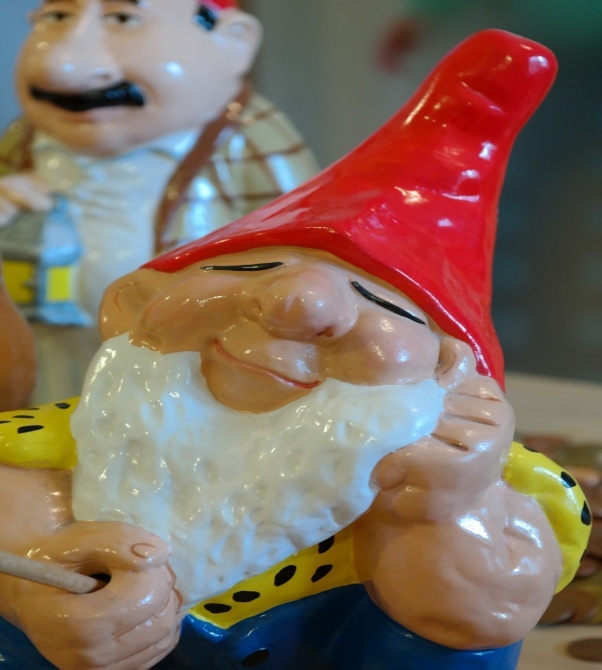 Divide the following words into three categories:
BIG   TRIANGULAR   SOFT   TALL   HARD   ROUND   FAT   SMALL    SQUARE    SLIM   HIGH
FORM

TRIANGULAR
SQUARE
MATERIAL

HARD
SOFT
SIZE
BIG
SMALL
FAT
SLIM
HIGH
TALL
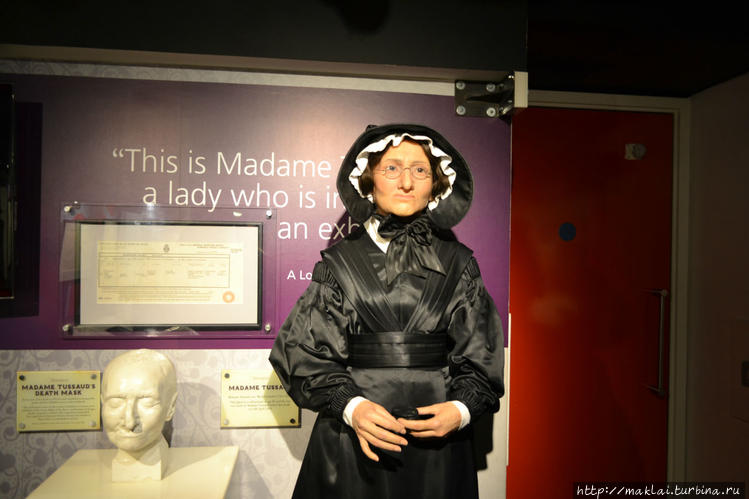 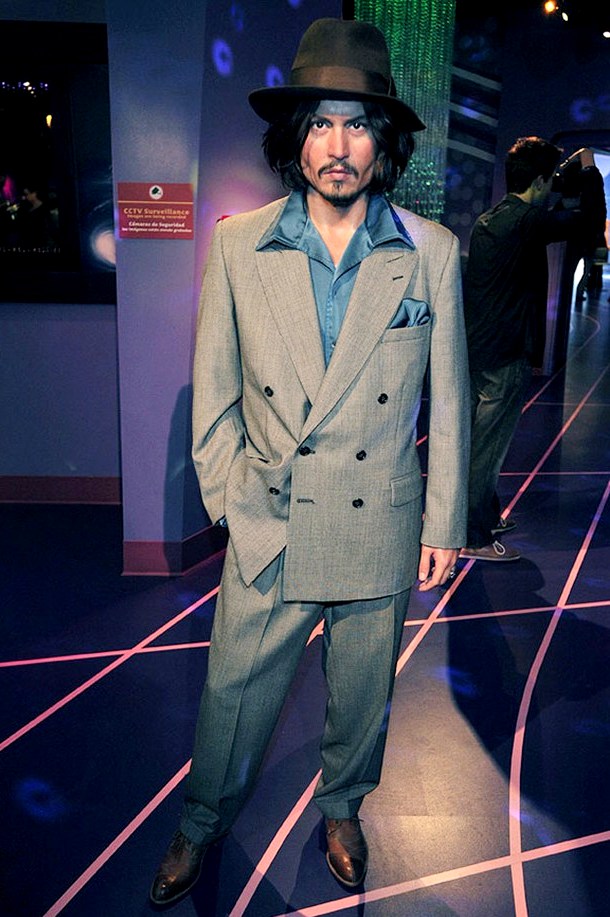 ALEXANDER OVECHKIN
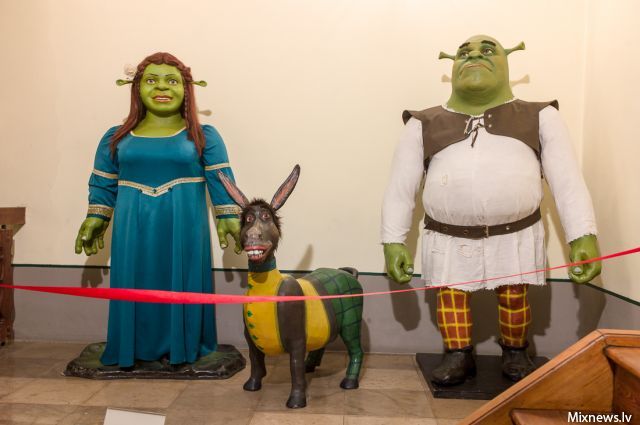 JOHNY DEPP
SHREK AND FIONA
COMPLETE THE SENTENCES
Ariel has got … .
She is … and … .
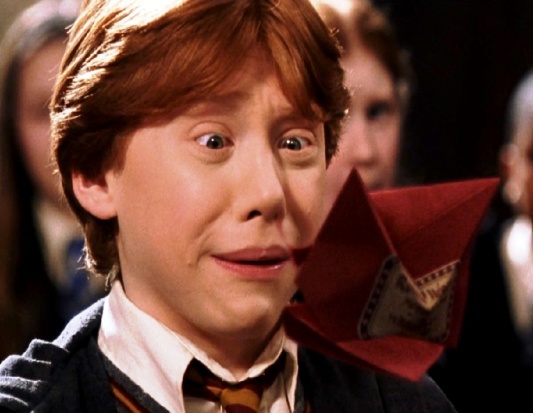 Ron is … .
He has got … .
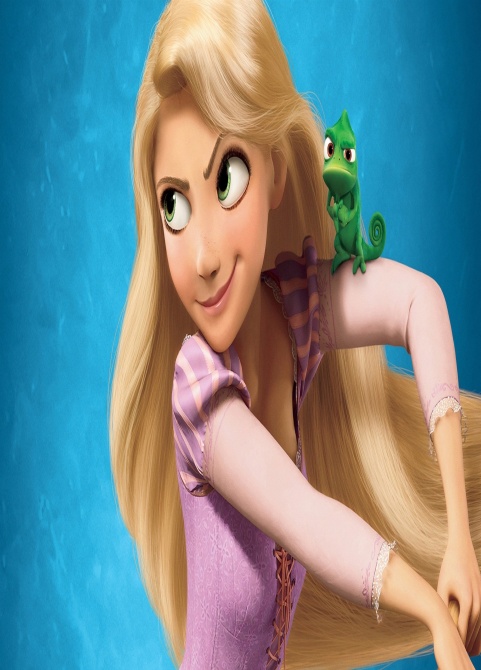 Rapunzel  has got  … .
She is  … and … .
How do you understand “FIGURE”?
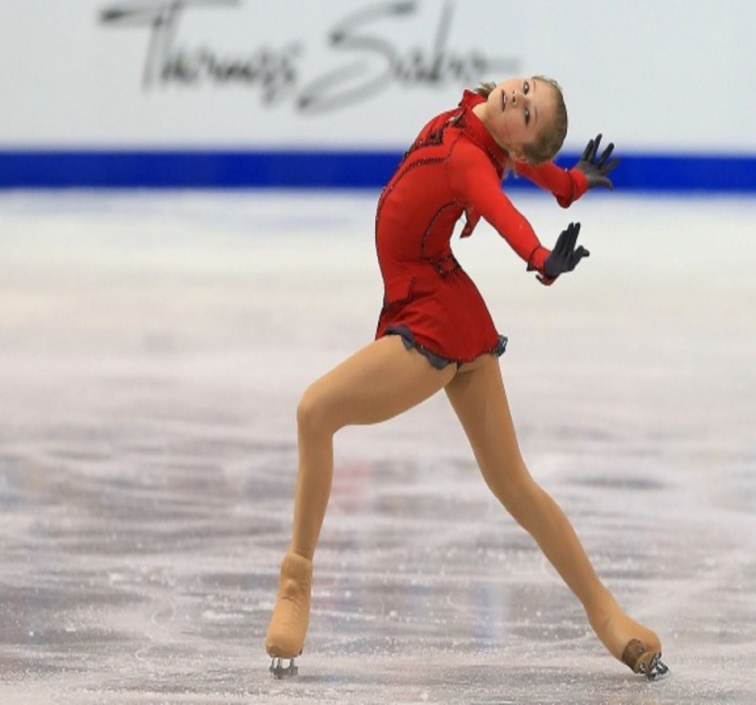 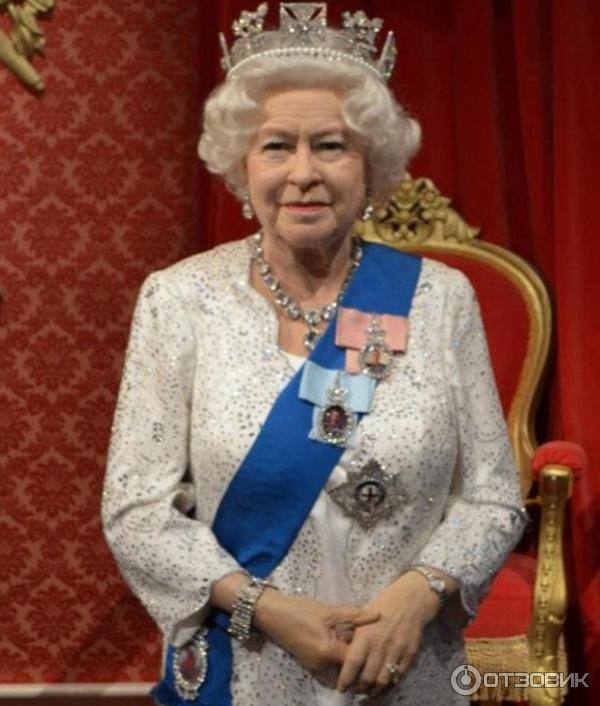 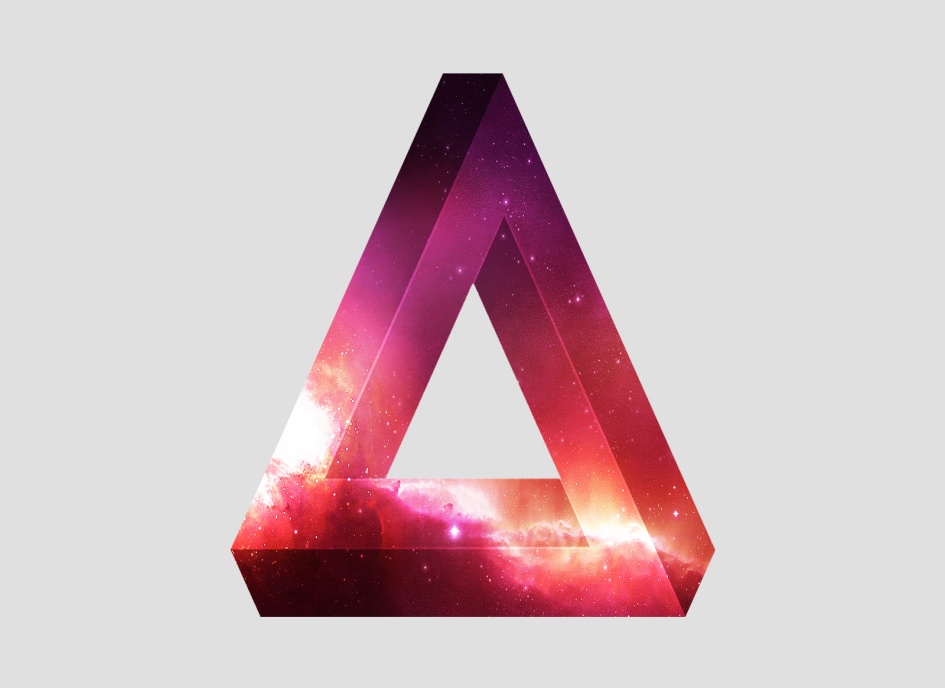 HOMETASK
LEVEL 1 – SB p.   Ex. 

 LEVEL 2 – FIND FAMOUS RUSSIAN FIGURES IN TUSSAUD’S MUSEUM

 LEVEL 3 - FIND FAMOUS RUSSIAN 
FIGURES IN TUSSAUD’S MUSEUM AND DESCRIBE THEM
THANK YOU FOR THE LESSON!